CSE110A: CompilersApril 4, 2022
The dog ran across the park
ARTICLE
ARTICLE
NOUN
VERB
PREPOSITION
NOUN
Topics: 
Lexical Analysis:
Short comings of naïve scanner
Regular expressions:
Recursive definition
Syntactic sugar
groups
Announcements
HW 1 will be released by midnight tonight
You have what you need to start working on part 1
You will have what you need for part 2 after Wednesday
You will have what you need for part 3 after Friday

Due one week from today (by midnight)

We will have office hours this week, come see us!
Announcements
My office hours:
Thursday, 3 - 5 PM
Sign-up sheet goes live around noon
10 minute slots

Other office hours:
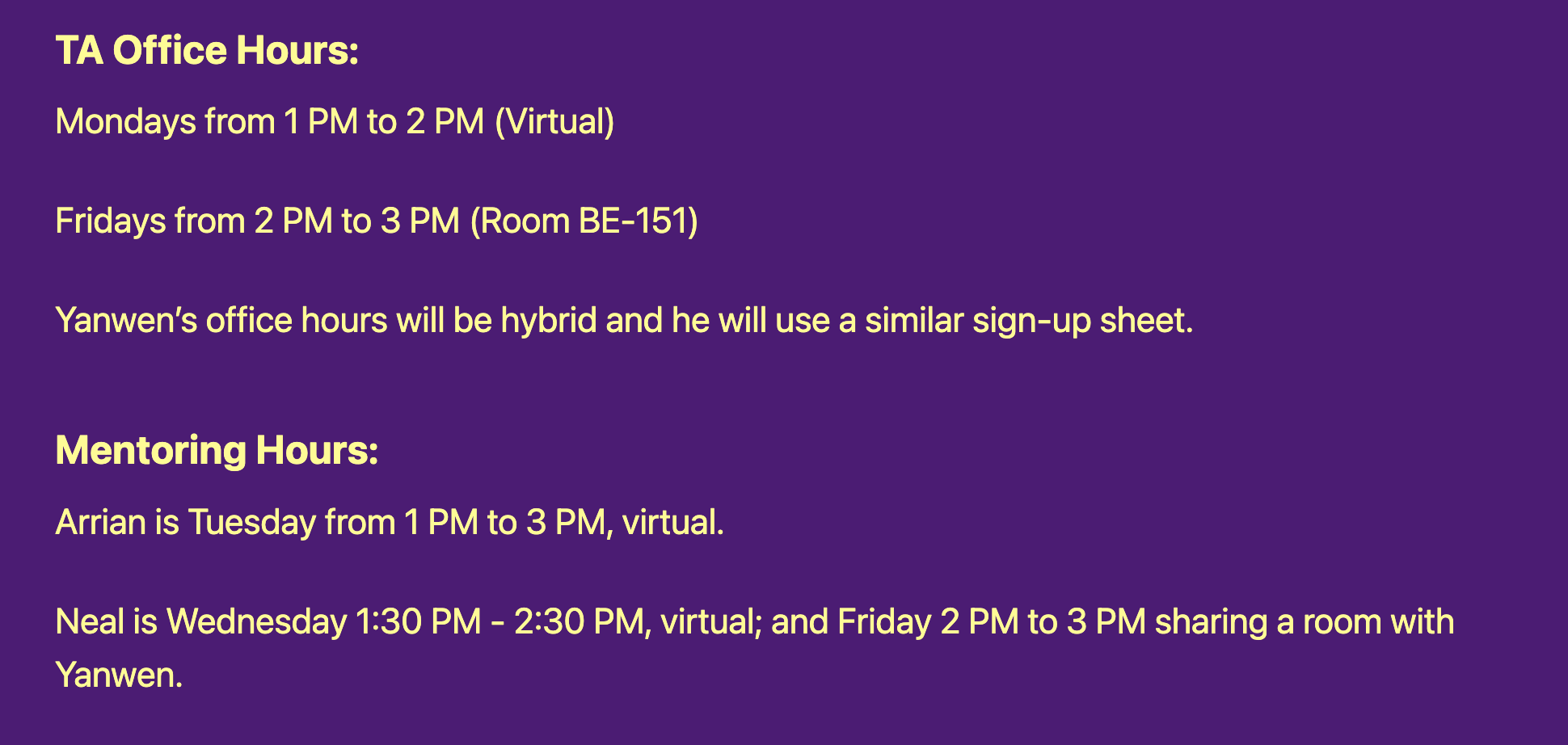 Announcements
Docker setup instructions are available

https://sorensenucsc.github.io/CSE110A-sp2022/homework-setup.html

We will add the required software needed for the HWs to the docker image.

Please try this out over the next few days and let us know if you have issues

Your code must run in the docker to be graded!
There can be tons of tiny differences when developing Python natively
If you want packages installed globally, let us know!
Quiz
Scanner API
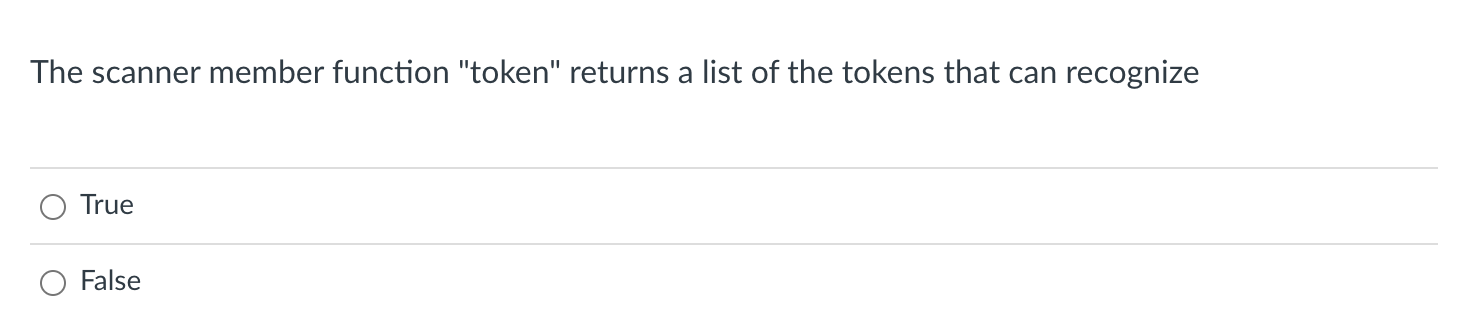 Programs for Lexical Analysis
Scanner (sometimes called lexer)

Defined by a list of tokens and definitions:
Original program:
Lex
https://en.wikipedia.org/wiki/Lex_(software)
ARTICLE          =  {The, A, My, Your}
NOUN             =  {Dog, Car, Computer}
VERB               =  {Ran, Crashed, Accelerated}
ADJECTIVE      =  {Purple, Spotted, Old}
Popular implementations
Flex
Tokens
Tokens Definitions
Scanner API
# Constructor, generates a Scanner
s = ScannerGenerator(tokens)

# The string we want to do # lexical analysis on
s.input(“My Old Computer Crashed“)

# Returns the next lexeme
s.token()
> s = ScanerGenerator(tokens)> s.input(“My Old Computer Crashed”)> s.token()(ARTICLE, “My”)
> s.token()(ADJECTIVE, “Old”)
> s.token()(NOUN, “Computer”)
> s.token()(VERB, “Crashed”)> s.token()None
Scanning vs. Parsing
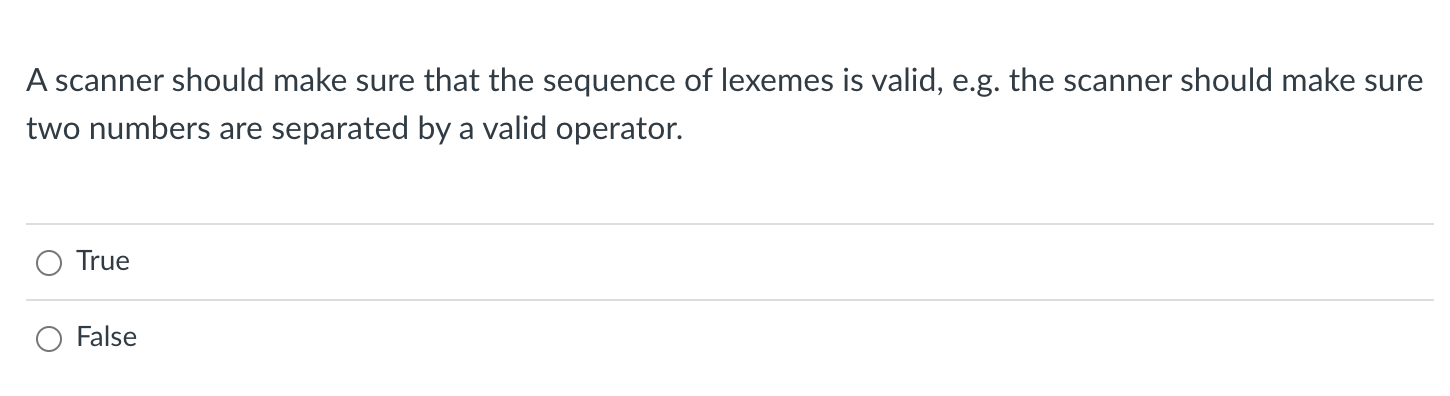 Programs for Lexical Analysis
Scanner (sometimes called lexer)

Defined by a list of tokens and definitions:
Original program:
Lex
https://en.wikipedia.org/wiki/Lex_(software)
ARTICLE          =  {The, A, My, Your}
NOUN             =  {Dog, Car, Computer}
VERB               =  {Ran, Crashed, Accelerated}
ADJECTIVE      =  {Purple, Spotted, Old}
Popular implementations
Flex
Tokens
Tokens Definitions
Parsing is the first step in a compiler
How do we parse a sentence in English?
My dog ran across the park
ARTICLE
ARTICLE
NOUN
VERB
PREPOSITION
NOUN
Parsing is the first step in a compiler
How do we parse a sentence in English?
My My My     My   My     My
ARTICLE
ARTICLE
ARTICLE
ARTICLE
ARTICLE
ARTICLE
Lexical analysis doesn’t care about the order of tokens. Just so long as there are valid tokens.
Programs for Lexical Analysis
Scanner (sometimes called lexer)

Defined by a list of tokens and definitions:
Original program:
Lex
https://en.wikipedia.org/wiki/Lex_(software)
ARTICLE          =  {The, A, My, Your}
NOUN             =  {Dog, Car, Computer}
VERB               =  {Ran, Crashed, Accelerated}
ADJECTIVE      =  {Purple, Spotted, Old}
Popular implementations
Flex
Tokens
Tokens Definitions
Parsing is the first step in a compiler
How do we parse a sentence in English?
My My Quietly     My   My     My
What happens here?
Parsing is the first step in a compiler
How do we parse a sentence in English?
My My Quietly     My   My
ARTICLE
ARTICLE
?
What happens here?

Scanner error here. Many scanners stop and report the error location
Parsing is the first step in a compiler
How do we parse a sentence in English?
My My Quietly     My   My
ARTICLE
ARTICLE
ARTICLE
ARTICLE
?
What happens here?

Scanner error here. Some scanners try to recover and keep going (difficult, and requires ad hoc rules)
Scanning vs. Parsing
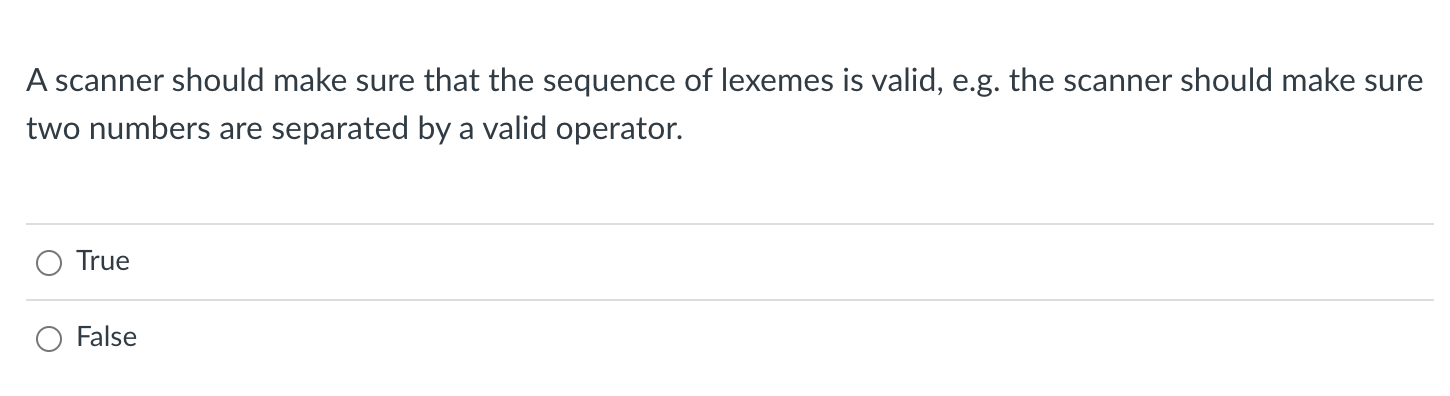 False! The order of tokens will be checked by the parser later on!
Scanning a simple PL statement
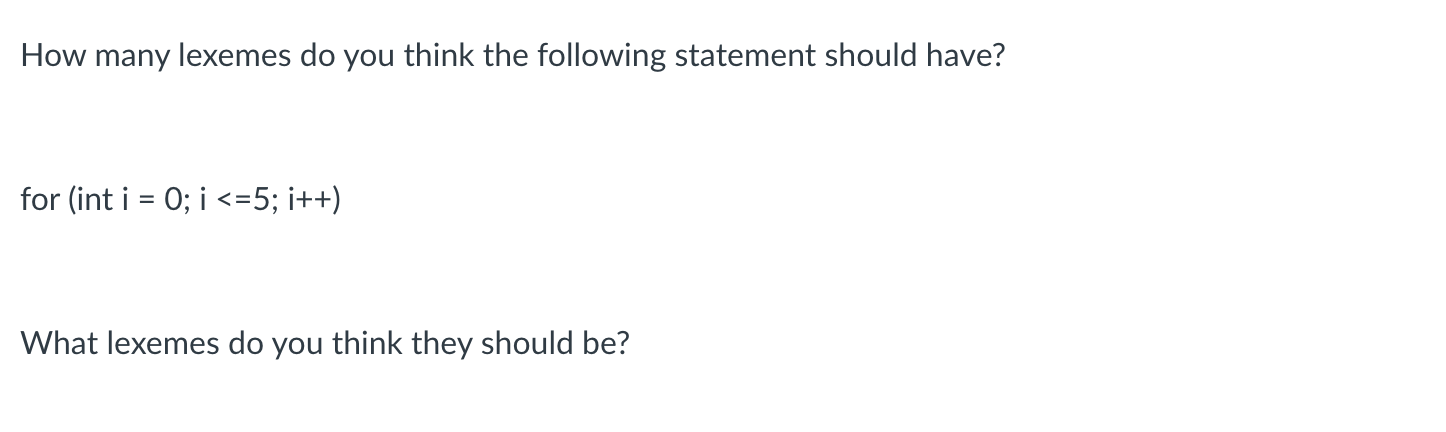 Scanning a simple PL statement
for (int i = 0; i <= 5; i++)
Scanning a simple PL statement
for (int i = 0; i <= 5; i++)
[(ID, “for”),   (PAR, “(“), (ID, “int”), (ID, “i”), 
 (ASSIGN, “=“), (NUM, “0”), (SEMI, “;”), (ID, “i”),
 (LE, “<=“),    (NUM, “5”), (SEMI, “;”), (ID, “i”), (INCR, “++”),  (PAR, “)”)]
Scanning a simple PL statement
for (int i = 0; i <= 5; i++)
[(ID, “for”),   (PAR, “(“), (ID, “int”), (ID, “i”), 
 (ASSIGN, “=“), (NUM, “0”), (SEMI, “;”), (ID, “i”),
 (LE, “<=“),    (NUM, “5”), (SEMI, “;”), (ID, “i”), (INCR, “++”),  (PAR, “)”)]
Why not: ”<“ and “=“ separately?
Scanning a simple PL statement
for (int i = 0; i <= 5; i++)
[(ID, “for”),   (PAR, “(“), (ID, “int”), (ID, “i”), 
 (ASSIGN, “=“), (NUM, “0”), (SEMI, “;”), (ID, “i”),
 (LE, “<=“),    (NUM, “5”), (SEMI, “;”), (ID, “i”), (INCR, “++”),  (PAR, “)”)]
Should these be the same token?
Scanning a simple PL statement
for (int i = 0; i <= 5; i++)
[(ID, “for”),   (LPAR, “(“), (ID, “int”), (ID, “i”), 
 (ASSIGN, “=“), (NUM, “0”),  (SEMI, “;”), (ID, “i”),
 (LE, “<=“),    (NUM, “5”),  (SEMI, “;”), (ID, “i”), (INCR, “++”),  (RPAR, “)”)]
Should these be the same token? Probably not
Review
Naïve implementation
A scanner that implements
ID     = [characters]
NUM    = [numbers]
ASSIGN = ”=“
PLUS   = “+”
MULT   = “*”
IGNORE = [“ “]
Naïve implementation
class StringStream:
    def __init__(self, input_string):
        self.string = input_string

    def is_empty(self):
        return len(self.string) == 0

    def peek_char(self):
        if not self.is_empty():
            return self.string[0]
        return None

    def eat_char(self):
        self.string = self.string[1:]
Building block:
Naïve implementation
First step in implementing the scanner
class NaiveScanner:
    def __init__(self, input_string):
        self.ss = StringStream(input_string)

    def token(self):
       
        while self.ss.peek_char() in IGNORE:
            self.ss.eat_char()

        if self.ss.is_empty():
            return None
ID     = [characters]
NUM    = [numbers]
ASSIGN = ”=“
PLUS   = “+”
MULT   = “*”
IGNORE = [“ “]
Naïve implementation
First step in implementing the scanner
class NaiveScanner:
    def token(self):
       ...
       if self.ss.peek_char() == "+":
            value = self.ss.peek_char()
            self.ss.eat_char()
            return ("ADD", value)

        if self.ss.peek_char() == "*":
            value = self.ss.peek_char()
            self.ss.eat_char()
            return ("MULT", value)
ID     = [characters]
NUM    = [numbers]
ASSIGN = ”=“
PLUS   = “+”
MULT   = “*”
IGNORE = [“ “]
Naïve implementation
First step in implementing the scanner
class NaiveScanner:
    def token(self):
       ...
       if self.ss.peek_char() in NUMS:
            value = ""
            while self.ss.peek_char() in NUMS:
                value += self.ss.peek_char()
                self.ss.eat_char()
            return ("NUM", value)
ID     = [characters]
NUM    = [numbers]
ASSIGN = ”=“
PLUS   = “+”
MULT   = “*”
IGNORE = [“ “]
Schedule
Naïve Parser:
Code demo and discussion

Regular expressions
Code Demo
Shortcomings of Naïve scanner
Any thoughts?
Shortcomings of Naïve scanner
IDs with numbers in them?
x1, y1, etc.
how would you solve?

Numbers with a decimal point in them?
4.5, 9999.99998
how would you solve this?

Two character operators:
++, +=
how would you solve this?
Shortcomings of Naïve scanner
IDs with numbers in them?
x1, y1, etc.
how would you solve?

Numbers with a decimal point in them?
4.5, 9999.99998
how would you solve this?

Two character operators:
++, +=
how would you solve this?
Things get really hackyreally quickly!

Createsa bad design that is 
not easily extended
or maintained
How do we solve this?
A new token definition language:
Regular expressions
Tokens will be defined using regular expressions
Scanners can then utilize regular expression matchers

Benefits:
Extensible design 
easy to add new tokens, modify existing definitions
Modular
Scanner can utilize common regex libraries
Cons:
Token definitions are restricted to regular languages

Potentially slower

Regular expression matchers are complicated
How do we solve this?
A new token definition language:
Regular expressions
Tokens will be defined using regular expressions
Scanners can then utilize regular expression matchers

Benefits:
Extensible design 
easy to add new tokens, modify existing definitions
Modular
Scanner can utilize common regex libraries
Cons:
Token definitions are restricted to regular languages

Potentially slower

Regular expression matchers are complicated
Schedule
Naïve Parser:
Code demo and discussion

Regular expressions
Regular expressions
Some theory:

Given a language L, a string s is either part of that language or not
Integers are a language: “5”, “6”, “-7” is in the language. “abc” is not.

Languages are grouped into families depending on how “hard” it is to determine if a string is part of that language.
Regular expressions
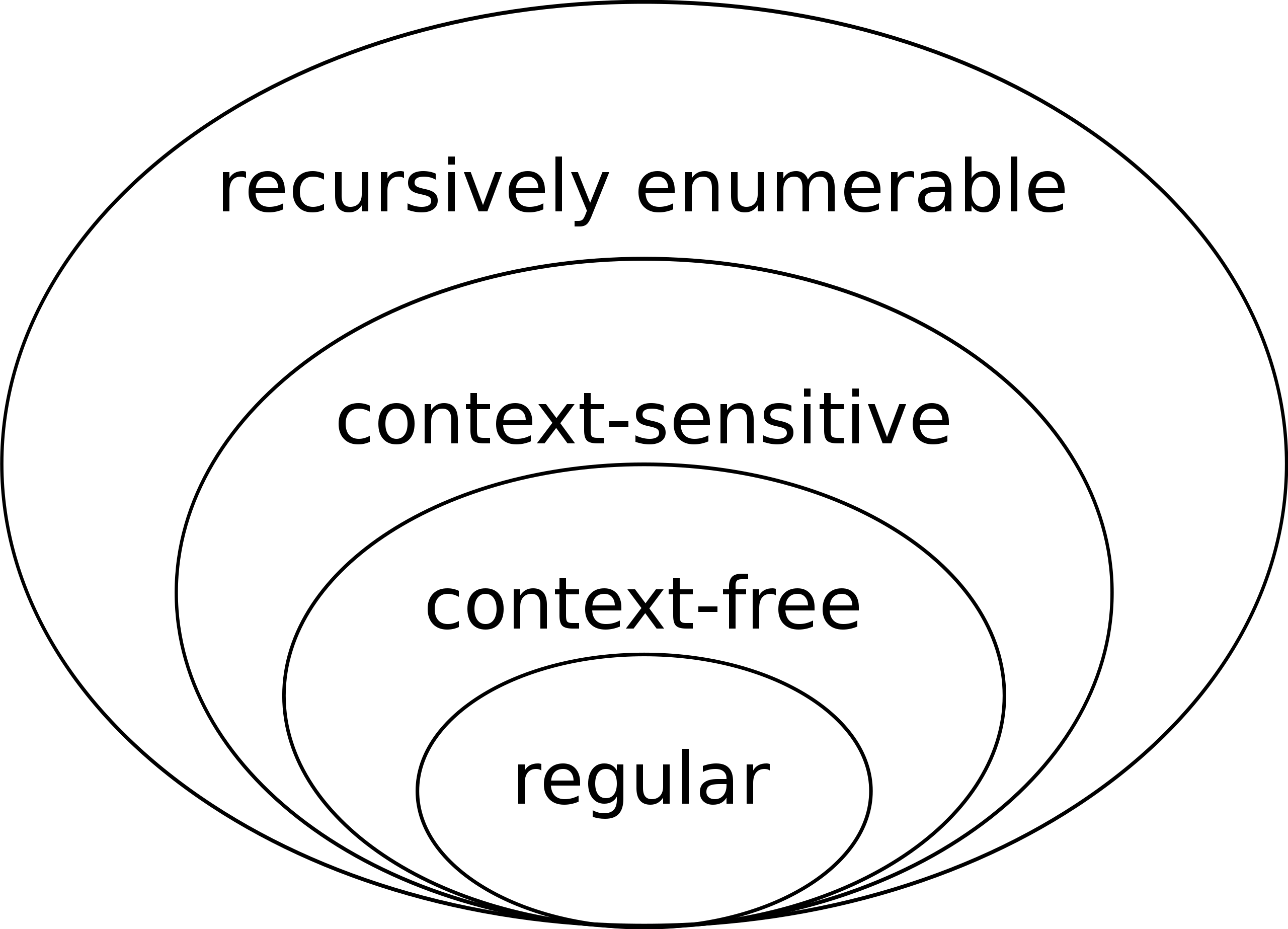 The simplest languages are regular. We willuse regular languages as our token language.We will use the next level: context-free, as the 
language for our parser.Higher levels are interesting, but not as useful
in compilers. Why?
image source: wikipedia
Regular expressions
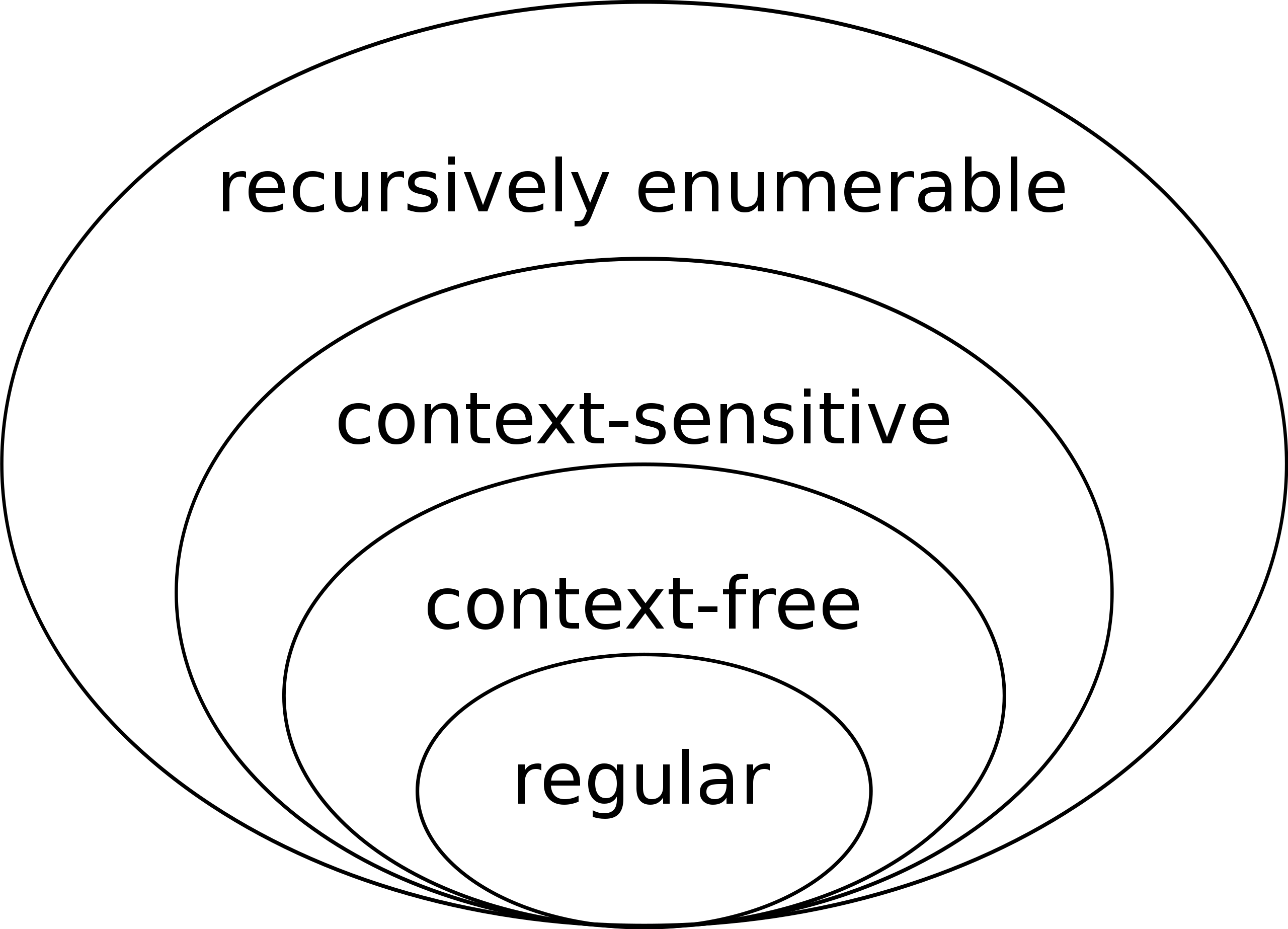 The simplest languages are regular. We willuse regular languages as our token language.We will use the next level: context-free, as the 
language for our parser.Higher levels are interesting, but not as useful
in compilers. Why?Because deciding if a string is in a recursively enumerable language is undecidable.
image source: wikipedia
Regular expressions
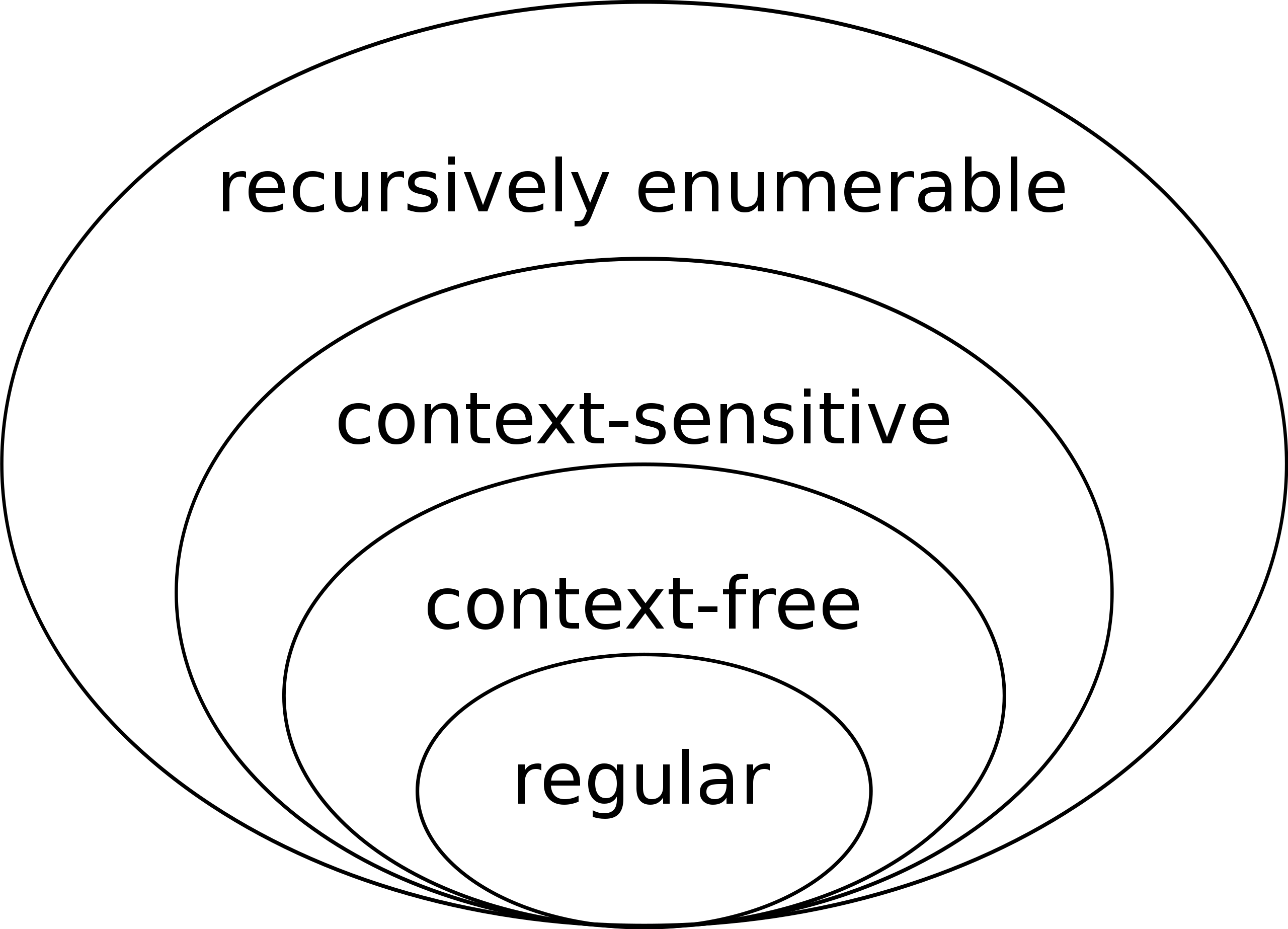 What is a regular language?
image source: wikipedia
Regular expressions
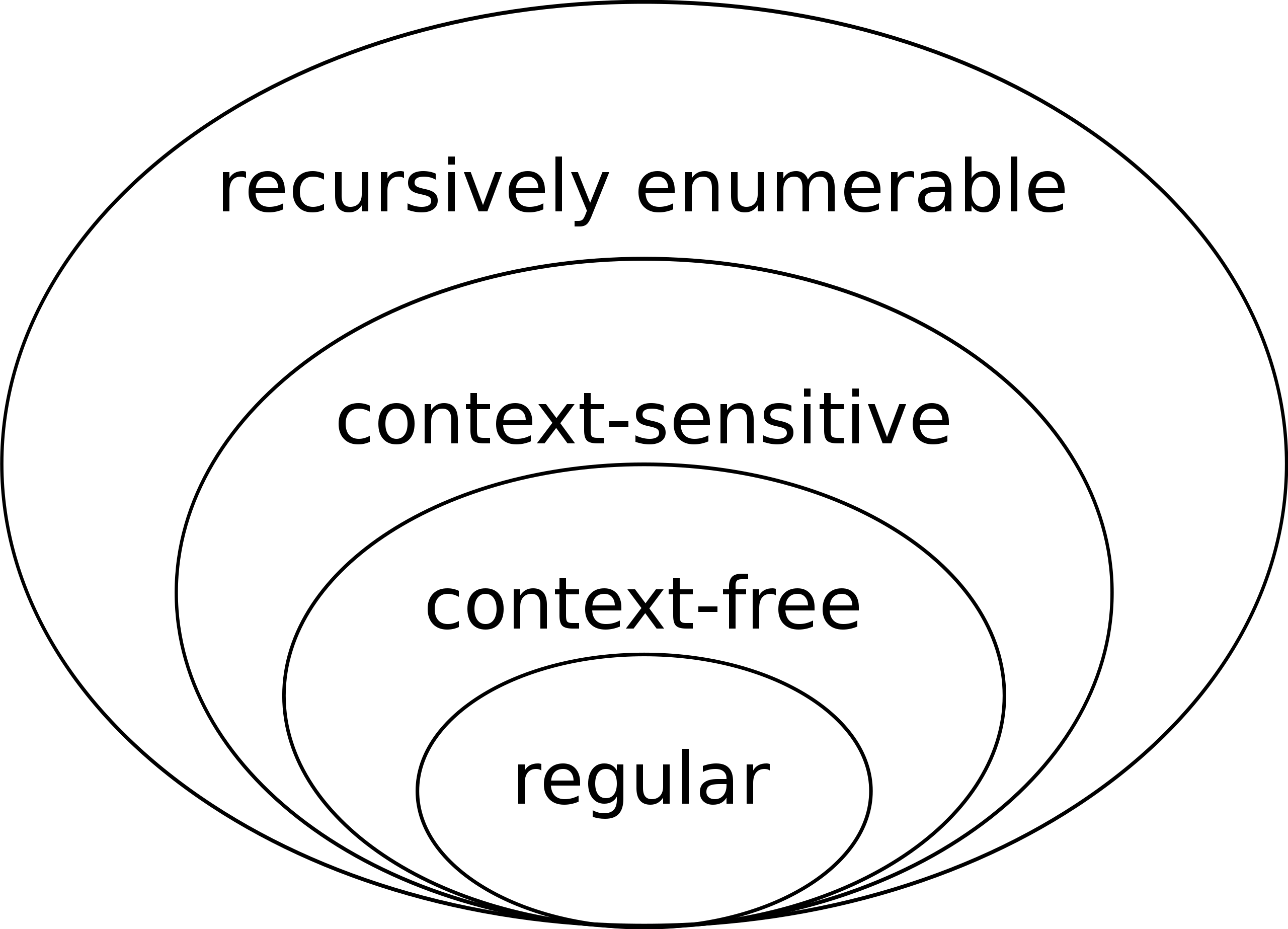 What is a regular language?

For this class: A regular language is a languagethat can be expressed as a regular expression.
image source: wikipedia
Regular expressions
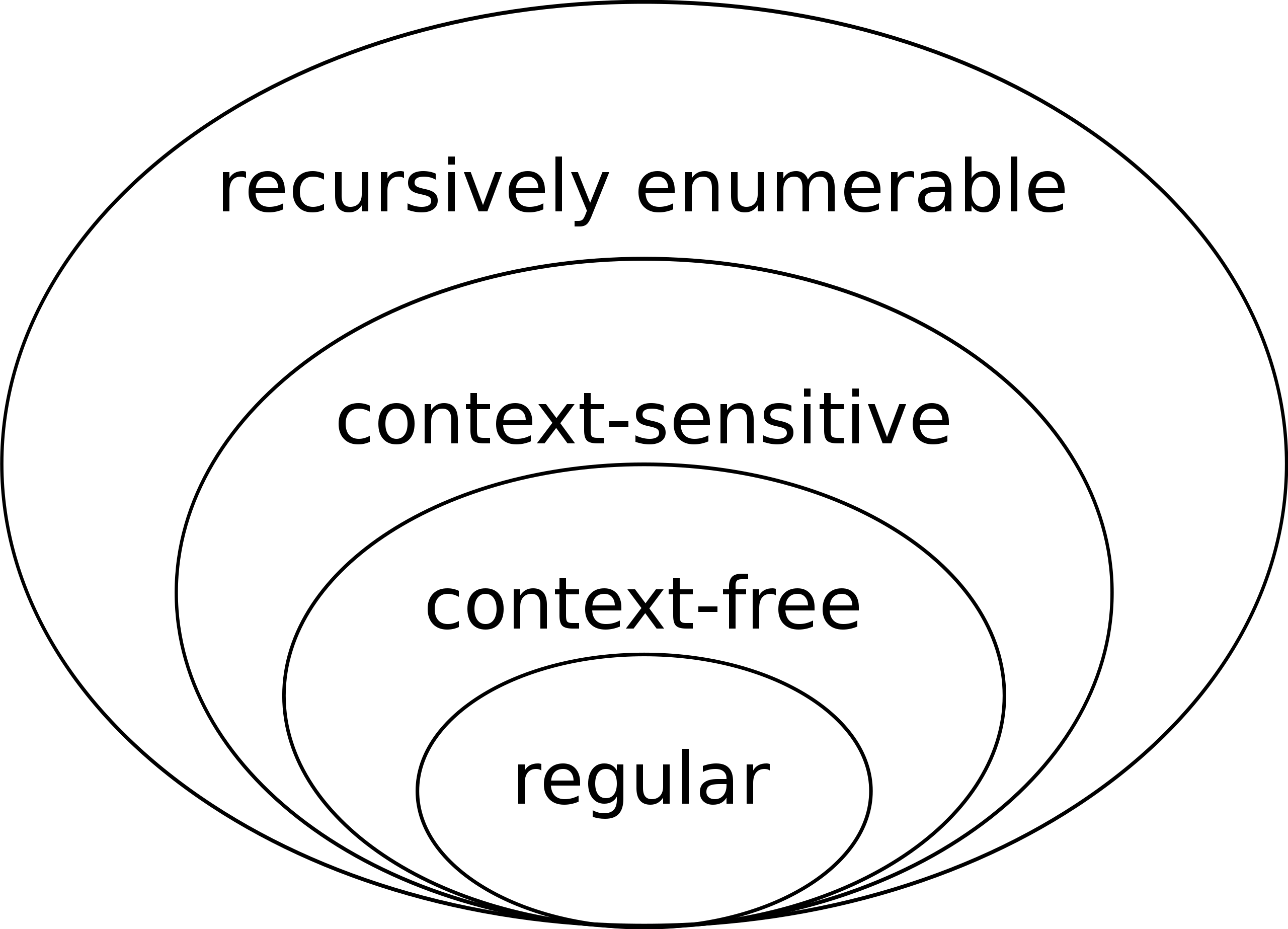 What is a regular language?

For this class: A regular language is a languagethat can be expressed as a regular expression.

What is a regular expression?
image source: wikipedia
Schedule
Naïve Parser:
Code demo and discussion

Regular expressions
Regular expressions
We will define regular expressions (RE) recursively

We will show examples at each step.

And show to match them in Python
A string matches an RE if it belongs to the regular language defined by the RE
Python has a great RE matching library
Regular expressions
# import the library
import re

# pattern is a string representing the RE
# the function reports whether string matches RE 
re.fullmatch(pattern, string)
Regular expressions
We will define regular expressions (RE) recursively

Like any recursive function, we can start with the base case:

a regular expression can be a single character or the empty string
Regular expressions
We will define regular expressions (RE) recursively

Like any recursive function, we can start with the base case:

a regular expression can be a single character or the empty string
Python: 
import re
re.fullmatch(“=“, “=“)

re.fullmatch(“+”, “+”) # what happens here?
Example: 
ASSIGN = “=“
PLUS   = ”+”
Regular expressions
When we define regular expressions, some characters are special.
They are operators in the regular expression language
If we want to use them as a character, then we need to ”escape them” with a \
“+” happens to be one of those characters

https://riptutorial.com/regex/example/15848/what-characters-need-to-be-escaped-
Python: 
import re
re.fullmatch(“=“, “=“)

re.fullmatch(“\+”, “+”) # what happens here?
Regular expressions
We will define regular expressions (RE) recursively

Like any recursive function, we can start with the base case:

a regular expression can be a single character or the empty string
Python: 
import re
re.fullmatch(““, ““)
Not super useful for us,but useful for the theory
Regular expressions
First recursive case: concatenation

Two REs can be concatenated by simply writing them in sequence:
RE1 = ”a”, RE2 = “b”
concatenated it is: RE12 = “ab”

This allows us to build words
Example: 
FOR   = “for“
WHILE = ”while”
Python: 
import re
re.fullmatch(“for“, “for“)
re.fullmatch(“a+b”, “a+b”) # what happens here?
Can we define these tokens yet?
ARTICLE          =  {The, A, My, Your}
NOUN             =  {Dog, Car, Computer}
VERB               =  {Ran, Crashed, Accelerated}
ADJECTIVE      =  {Purple, Spotted, Old}
Tokens
Tokens Definitions
Can we define these tokens yet? No, we need one more operator
ARTICLE          =  {The, A, My, Your}
NOUN             =  {Dog, Car, Computer}
VERB               =  {Ran, Crashed, Accelerated}
ADJECTIVE      =  {Purple, Spotted, Old}
Tokens
Tokens Definitions
Regular expressions
Second recursive operator: choice (sometimes called ”union”, or “or”)

Two REs can be choiced together using the “|” operator
RE1 = “a”, RE2 = “b”
The choice is: RE1|2 = “a|b”
Matches either
Python: 
import re
re.fullmatch(“*|+“, “+“)
re.fullmatch(“==|<=|>=”, “==”)
Example: 
OP   = “*|+“
CMP  = “==|<=|>=”
Can we define these tokens yet?
ARTICLE          =  {The, A, My, Your}
NOUN             =  {Dog, Car, Computer}
VERB               =  {Ran, Crashed, Accelerated}
ADJECTIVE      =  {Purple, Spotted, Old}
Tokens
Tokens Definitions
Can we define these tokens yet? Yes!
ARTICLE          =   “The|A|Mine|Your”
NOUN             =  “Dog|Car|Computer”
VERB               =   “Ran|Crashed|Accelerated”
ADJECTIVE      =  “Purple|Spotted|Old”
Tokens
Tokens Definitions
Can we define these tokens yet?
ID     = [characters]
NUM    = [numbers]
ASSIGN = ”=“
PLUS   = “+”
MULT   = “*”
IGNORE = [“ “]
Can we define these tokens yet? No!
ID     = [characters]
NUM    = [numbers]
ASSIGN = ”=“
PLUS   = “+”
MULT   = “*”
IGNORE = [“ “]
Regular expressions
Last recursive operator: Repeat

Unary operator: *
RE1 = “a”
Repeat RE1 zero or more times: ”a*”
Example: 
RE1   = “a*“
RE2   = “a*|b*” 
RE3   = ”a|b*
Python: 
import re
re.fullmatch(“a*|b*“, “aaa“)
re.fullmatch(“a*|b*”, “”)
Regular expressions
Last recursive operator: Repeat

Unary operator: *
RE1 = “a”
Repeat RE1 zero or more times: ”a*”
Example: 
RE1   = “a*“
RE2   = “a*|b*” 
RE3   = ”a|b*
Python: 
import re
re.fullmatch(“a*|b*“, “aaa“)
re.fullmatch(“a*|b*”, “”)
Precidence?
Regular expressions
Lets make an RE for binary numbers

Lets make an RE for decimal numbers
Regular expressions
These are the theoretical foundational operators. 

Most languages give syntactic sugar to make common cases easier

Most languages also break the theory 
Perl regexes are extremely complicated
https://www.perlmonks.org/?node_id=809842

Python regexes (with recursion) are can capture context free languages
https://www.npopov.com/2012/06/15/The-true-power-of-regular-expressions.html#matching-context-free-languages
Regular expressions
strict repeat operator: +

one or more repeats (the * operator is 0 or more repeats)

derivation: “r+” = “rr*”

Let’s revisit binary numbers and decimal numbers

“(0|1)+”
Regular expressions
Ranges:
digits [0-9]
alpha [a-z], [A-Z]

Derivation: [0-9] = ”1|2|3|4|5|6|7|8|9”

Lets try C style IDs:

Hexadecimal numbers:
Regular expressions
Ranges:
digits [0-9]
alpha [a-z], [A-Z]

Derivation: [0-9] = ”1|2|3|4|5|6|7|8|9”

Lets try C style IDs: “[a-zA-Z][0-9a-zA-Z]*”

Hexadecimal numbers: “0x[0-9a-fA-F]”
Regular expressions
optional operator ?
optional characters

“r?” = “|r”

Example: “ab?”

Let’s do simple floating point numbers
Regular expressions
optional operator ?
optional characters

“r?” = “|r”

Example: “ab?”

Let’s do simple floating point numbers: “[0-9]+(\.[0-9]+)?”
Regular expressions
any character ‘.’

example using email (this is probably too general!)
Regular expressions
any character ‘.’

example using email (this is probably too general!)

”.*@.*\.com”
Using REs
What if we want either the domain or user name from the email?

We can use groups!
use ()s to deliminate groups

”(.*)@(.*\.com)”

Index the resulting object with [1] and [2] to get to the user name and domain respectively
Using REs
you can give groups id names rather than using indices

“(?P<name>.+)@(?P<domain>.+\.com)”
RE examples
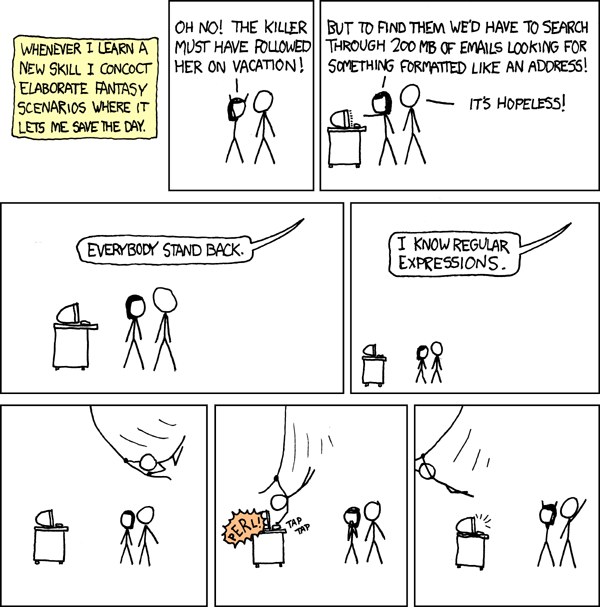 XKCD comic
https://xkcd.com/208/
REs are good for?
Scanning large amounts of documents quickly, looking for:
Websites
Email
Profiling numbers
Variable usages
What else?
RE examples
What can REs not do?

Nested structures, such as parathesis matching:
Try doing arithmetic expressions
You will not be able to match ()s

Classical example: REs cannot capture same number of repeats:
A{N}B{N}

REs cannot parse HTML!!!
One of the most upvoted answers on stackoverflow!
https://stackoverflow.com/questions/1732348/regex-match-open-tags-except-xhtml-self-contained-tags/1732454#1732454
Let’s write our tokens as regular expressions
For our simple programming language
ID     = [characters]
NUM    = [numbers]
ASSIGN = ”=“
PLUS   = “+”
MULT   = “*”
IGNORE = [“ “]
How to implement an RE matcher?
Overview: first you have to parse the RE...
Chicken and egg problem 
The language of REs is not a regular language. It is context sensitive (because it has ()s)

But once you can parse the RE, there are several options
How to implement an RE matcher?
parsing with derivatives
We discuss this in CSE211
Elegant solution, but difficult to make fast

Convert to an automata
Learn more about this CSE103
A cool website
https://ivanzuzak.info/noam/webapps/fsm_simulator/
How to use REs in a scanner implementation?
We will discuss next class

See you on Wednesday!